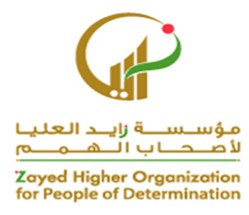 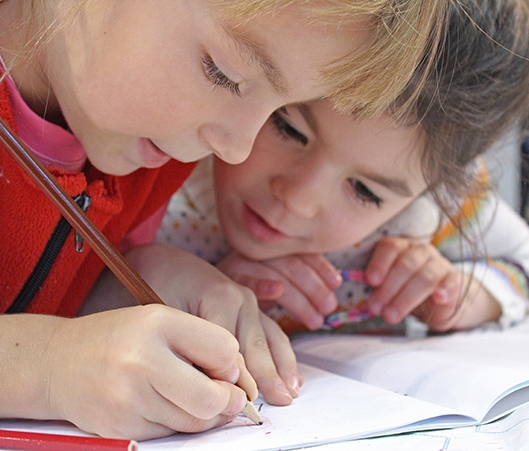 - يذكر اسمه
مقدم الهدف: عائشة المزروعي
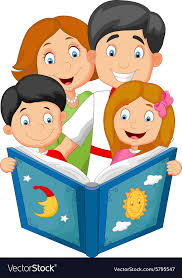 16 December 2020
2
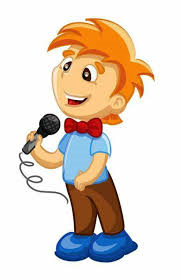 16 December 2020
3
https://youtu.be/Peli_qb7YAA
https://youtu.be/zMdq9jSaNLg
الأستمتاع انشودة أن يذكر اسمه
16 December 2020
4
تمرين :نسخ كلمة محمد
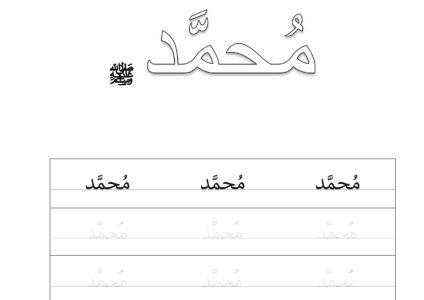 5
تمرين :لون اسم النبي محمد
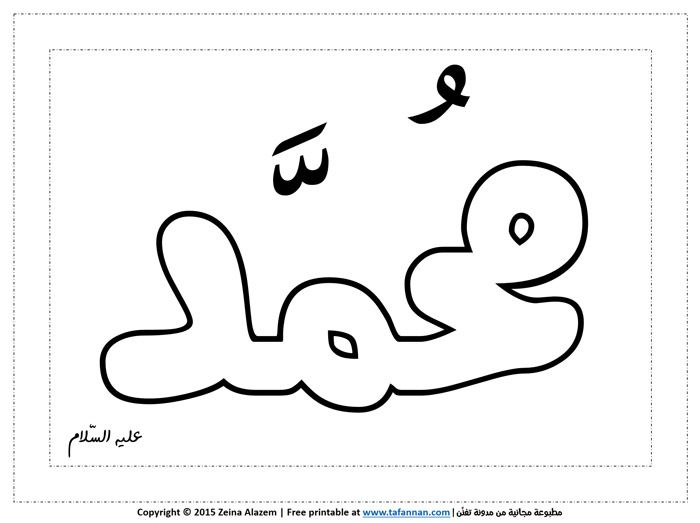 6
يذكر الطفل أفراد العائلة في الصورة (يذكر اسمه عند مشاهدة صورته )
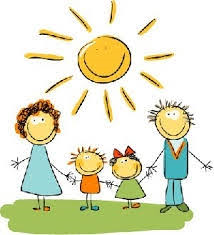 7
تمرين :يرسم الطالب أفراد العائلة
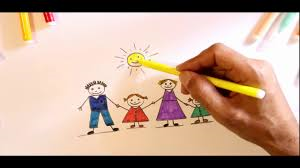 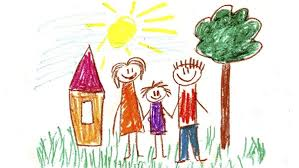 8